Informix Tech Talks by the IIUG
Updated: 
Informix SQL Performance Tuning Tips 
by Jeff Filippi


Date: Thursday, April 6, 2023, 2:00pm EST

Description: Learn how to improve your Informix SQL statements to optimize performance on your Informix Database system.

Please register - https://www.iiug.org/en/services/next-webcast/
Jeff Filippi

Integrated Data Consulting, LLC  jeff.filippi@itdataconsulting.com  www.itdataconsulting.com
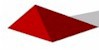 International Informix User Group
We speak Informix
OVERVIEW
Using SQL Statement Cache
Review reads on tables
Tracing SQL in Informix
Informix HQ – SQL Tracing
SQL Explain Plans Tuning
Use of PDQ and NON_PDQ
Temp table features
International Informix User Group
We speak Informix
Use SQL Statement Cache
onstat –g ssc

Look at SQL's with a large number of executions.

Saving even a second on a SQL statement that is executed 1 million  times can make a difference in performance.

New features with 14.10 for Statement Cache.
International Informix User Group
We speak Informix
Use SQL Statement Cache
IBM Informix Dynamic Server Version 14.10FC8 -- On-Line -- Up 32 days 11:37:55 -- 2530056 Kbytes


Statement Cache Summary:
#lrus currsize maxsize Poolsize #hits   nolimit  8	22491472 40960000 11710464 10	0


Statement Cache Entries:
lru hash ref_cnt hits flag heap_ptr
database
user
0 140	0 15 -F bb164020	ntlcom	informix
select descr, rowid, seq_nbr from fl_cntrl where uid in ( 'all',  'cschabel' ) and program_name in ( 'all', 'cr_inv_dl' ) and exc_type
is not null order by seq_nbr
0 116	0 1011 -F aa23bc20	ntlcom	informix
update state_tax set row_status = "V", updt_user_id =? where seq_nbr =?   And	( rec_type = 6 or rec_type = 7)


0 207	0 6003 -F a004f820	ntlcom	informix
select count ( *) from invoice_state where cde = "CORR" and seq_nbr =?


2 138	0 6244 -F afa9ec20	ntlcom	informix
select int_comm, int_comm2, updt_user_id from invoice_cmnts where seq_nbr	=? and extend ( updt_dte, year to second) =  ( select max ( extend ( updt_dte, year to second)) from invoice_cmnts where seq_nbr =?)
International Informix User Group
We speak Informix
Use SQL Statement Cache
Statement cache enhancements
New sysmaster:syssscelem pseudo table to coincide  with onstat -g ssc.
For more information, see The sysmaster database.
Invalidate specific statement(s) in the Statement  Cache.
For more information, see Monitoring usage of the  SQL statement cache.
Lock query plan(s) in the Statement Cache.
For more information, see Monitoring usage of the  SQL statement cache.
International Informix User Group
We speak Informix
Use SQL Statement Cache
Dump query plans from Statement Cache
New onconfig parameter  STMT_CACHE_QUERY_PLAN
0 – Disabled
1 – Enabled
Disabled by Default
WILL consume more of your  STMT_CACHE_SIZE
Query plan is viewable in  sysmaster:syssscelem.queryplan column
International Informix User Group
We speak Informix
Use SQL Statement Cache
You can use STMT_CACHE_QUERY_PLAN to enable SQL statement cache to hold query plan for each cached statement
International Informix User Group
We speak Informix
Use SQL Statement Cache
Here is a row that shows the results from the table:
		 sysmaster:syssscelem

uniqid      6152729
lru         0
hash        5484
ref_cnt     0
hits        190
flag        2
valid       1
locked      0
heap_ptr    6253748280
database    test
user        informix
International Informix User Group
We speak Informix
Use SQL Statement Cache     “Continued”
stmtstring  select * from tourn_flavors where temp_id = 3049
queryplan
            QUERY: (OPTIMIZATION TIMESTAMP: 04-04-2023 12:59:31)
            ------
            select * from tourn_flavors where temp_id = 3049
 
            Estimated Cost: 3
            Estimated # of Rows Returned: 1
 
              1) informix.tourn_flavors: INDEX PATH
 
                (1) Index Name: informix.tournf_idx1
                    Index Keys: template_id   (Serial, fragments: ALL)
                    Lower Index Filter: informix.tourn_flavors.template_i
International Informix User Group
We speak Informix
Use SQL Statement Cache
Invalidating a Statement


Update syssscelem set valid = 0 where uniqid = 10


You can validate it by running “onstat –g ssc”
Look at the “flag” value, it should show ‘DF’
International Informix User Group
We speak Informix
Use SQL Statement Cache
Locking a Statement


Update syssscelem set locked = 1 where uniqid = 10


You can validate it by running “onstat –g ssc”
Look at the “flag” value, it should show ‘FL’
International Informix User Group
We speak Informix
Review Number of	Reads on  Table/Index
Use the table SYSPTPROF to look at the  buffer reads, page reads, sequential scans.

SELECT tabname[1,25], bufreads, pagreads,  isreads, seqscans
FROM sysmaster:sysptprof  ORDER BY 2 desc
International Informix User Group
We speak Informix
Example - Reads
International Informix User Group
We speak Informix
New Index Added
tabname
bufreads
pagreads
isreads
International Informix User Group
We speak Informix
Tracing SQL in Informix
There are more ways to find information to tune in  Informix utilizing the tracing of SQL

onconfig parameter: SQLTRACE
SQL Admin API
Informix HQ
International Informix User Group
We speak Informix
Tracing SQL in Informix
There are a couple ways to turn tracing on in Informix
onconfig parameter: SQLTRACE
level = [off,low,med,high]
ntraces = [# of traces]
size = [size of each trace buffer in kb]
mode = [global,user]
Example:
SQLTRACE level=low,ntraces=1000,size=2,mode= global 

 (This allows me to trace the last 1000 sql  statements of the instance)
Informix HQ
International Informix User Group
We speak Informix
Tracing SQL in Informix
Improved SQL tracing with the SQL Admin API in  Informix
You can use these new commands to manage SQL  tracing by databases.
SET SQL TRACING DATABASE	ADD {Database}
CLEAR  LIST
REMOVE {Database}
You can also suspend and resume all tracing at the  server without de-allocating any resources.
SET SQL TRACING SUSPEND/RESUME
International Informix User Group
We speak Informix
Tracing SQL in Informix
Here is how you enable tracing thru the  “sysadmin” database by running the following  command:
EXECUTE FUNCTION task(“set sql tracing  on”,1000,2,”low”,”global”)

To validate that tracing is turned on by:
onstat –g his
This option prints information about the SQLTRACE  configuration parameter.
International Informix User Group
We speak Informix
Tracing SQL in Informix
onstat –g his
IBM Informix Dynamic Server Version 14.10.FC5  Kbytes
-- On-Line -- Up 5 days 23:44:15 -- 2530056
Statement history:
Trace Level  Trace Mode  Number of traces  Current Stmt ID  Trace Buffer size  Duration of buffer  Trace Flags  Control Block
Low  Global
3000
939412632
2024
8241 Seconds  0x00001611
9df53018
International Informix User Group
We speak Informix
Tracing SQL in Informix
Statement # 94653656:
@ 9df68cb0
Database:  Statement text:
0x1700002
SELECT * FROM invc_state WHERE seq_nbr = ?

Iterator/Explain
================
Statement information:  Sess_id User_id Stmt Type
7640	1001	SELECT
Finish Time  18:44:20
Run Time  0.0006
International Informix User Group
We speak Informix
Tracing SQL in Informix
Statement Statistics:
Total	Total  Executions Time (S)  7294		6.6040
Avg
Time (S)  0.0009
Max  Time (S)
0.0015
Avg
IO Wait  0.000000
I/O Wait  Time (S)  0.000000
Avg Rows  Per Sec  10869.5652
International Informix User Group
We speak Informix
Tracing SQL in Informix
You can also get information on the tracing thru the
“syssqltrace” table in the sysmaster database.
Ex. {# of queries that ran > 2 seconds)  SELECT count(*)
FROM syssqltrace  WHERE sql_totaltime > 2;

Another useful table is the “syssqltrace_iter”  which gives information in the form of an iteration  tree for each SQL.	It allows you to identify which  part of the query plan took the most time to run.
International Informix User Group
We speak Informix
Tracing SQL in Informix
You can run the following SQL statement to get  the SQL for the ones that have a higher run time  than ½ a second.

select sql_runtime, sql_statement  from sysmaster:syssqltrace  where sql_runtime > .5
order by 1 desc
International Informix User Group
We speak Informix
Tracing SQL in Informix
Here is what the “syssqltrace” table looks like
sql_id  sql_address  sql_sid  sql_uid  sql_stmttype
9894804
13746521704
26646
668
2
sql_stmtname  sql_finishtime  sql_begintxtime  sql_runtime  sql_pgreads  sql_bfreads  sql_rdcache  sql_bfidxreads
SELECT  1396011341
301590260
4.7
0
5
100.0000000000
0
International Informix User Group
We speak Informix
Tracing SQL in Informix
sql_numiowaits	0
sql_avgiowaits	0.00
sql_totaliowaits 0.00
sql_rowspersec	20898.94078138
International Informix User Group
We speak Informix
Tracing SQL in Informix
sql_sqlmemory	24200
sql_numiterators 1  sql_database	ir_live2
sql_numtables  sql_tablelist  sql_statement  sql_stmtlen  sql_stmthash
4
systables
select owner,tabname,tabtype,tabid from informix.systables  117
206750675
sql_pdq	0
sql_num_hvars	0
sql_dbspartnum	10488544
sql_aqt  sql_aqtinfo
None
-26500
International Informix User Group
We speak Informix
Tracing SQL in Informix
You can also save the history of the SQL tracing information.  NOTE: Caution when using this, it can use a lot of space very  quickly.	

In the Scheduler there is a new task “Save SQL Trace”.

Information is saved in the following tables in the sysadmin  database:
mon_syssqltrace
mon_syssqltrace_info
mon_sqltrace_iter
(SQL Statement text and profile info)  (SQL Statement tracing setup info)  (SQL Statement iterators)
International Informix User Group
We speak Informix
Tracing SQL in Informix
Here is an alternative to saving ALL tracing information.

Create a task which saves SQL trace information for  SQL’s that have a run time of greater than 10 seconds.

This allows you to still trace SQL statements, but only  show you the really long running SQL statements
International Informix User Group
We speak Informix
Tracing SQL in Informix
Create a Table to save the SQL Trace information
Create a new dbspace to put the table in so that if it does fill up a dbspace it does not affect any other processes.


create raw table "informix".save_sqltrace
(
date_time datetime year to second,  sql_id int8,
sql_runtime float,  sql_sid int8,
sql_uid int8,
sql_statement char(11000),  sql_database char(30)
) in sqltrace extent size 100000 next size 50000 lock mode row;
create index "informix".idx_savesql1 on "informix".save_sqltrace (date_time) in sqltrace;  create index "informix".idx_savesql2 on "informix".save_sqltrace (sql_runtime) in sqltrace;  create index "informix".idx_savesql3 on "informix".save_sqltrace (sql_id) in sqltrace;
International Informix User Group
We speak Informix
Tracing SQL in Informix
Here is the information that needs to be inserted  into the “ph_task” table to activate the task.
In my case I was running it every minute.
You will want to see what the shortest time that
your trace buffer is and make the frequency the  task runs	smaller than that.

0|save_trace|Saves SQL Trace when run time greater than set
value.|TASK|9251|||sysadmin|insert into save_sqltrace select
current, sql_id, sql_runtime, sql_finishtime, sql_sid, sql_uid,
sql_statement, sql_database from sysmaster:syssqltrace
where (sql_runtime > 5 and (sql_finishtime > (select
max(sql_finishtime) from save_sqltrace)) or (sql_runtime > 5
and ((select count(*) from save_sqltrace) = 0)));| 30
00:00:00|00:00:00||	0 00:01:00|2021-02-27
14:54:17|9237|0|t|t|t|t|t|t|t|400|PERFORMANCE|t|0|
International Informix User Group
We speak Informix
Use Informix HQ
Use Informix HQ to look at the SQL  tracing
International Informix User Group
We speak Informix
Tracing SQL with Informix  HQ
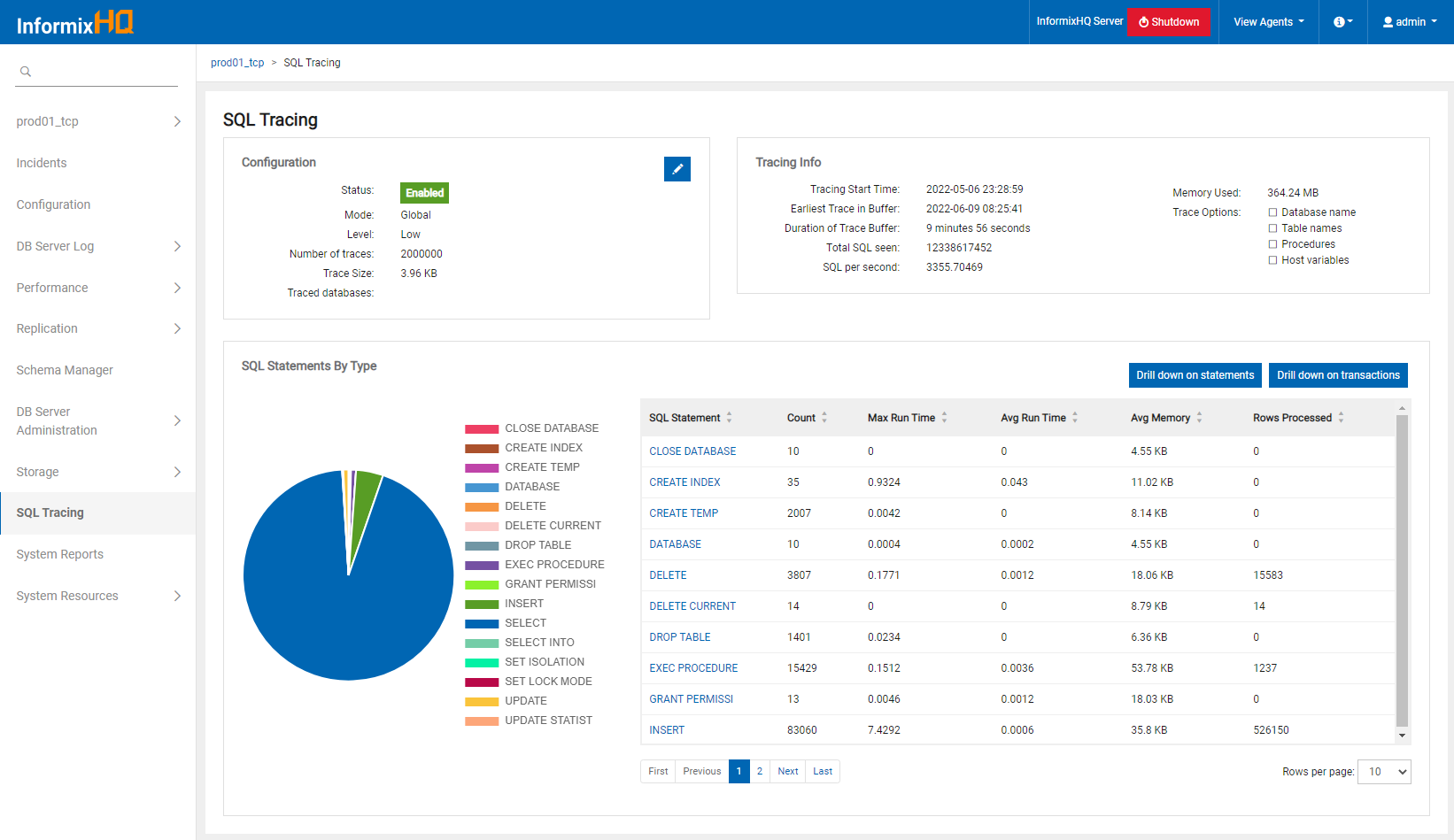 International Informix User Group
We speak Informix
Tracing SQL with Informix  HQ
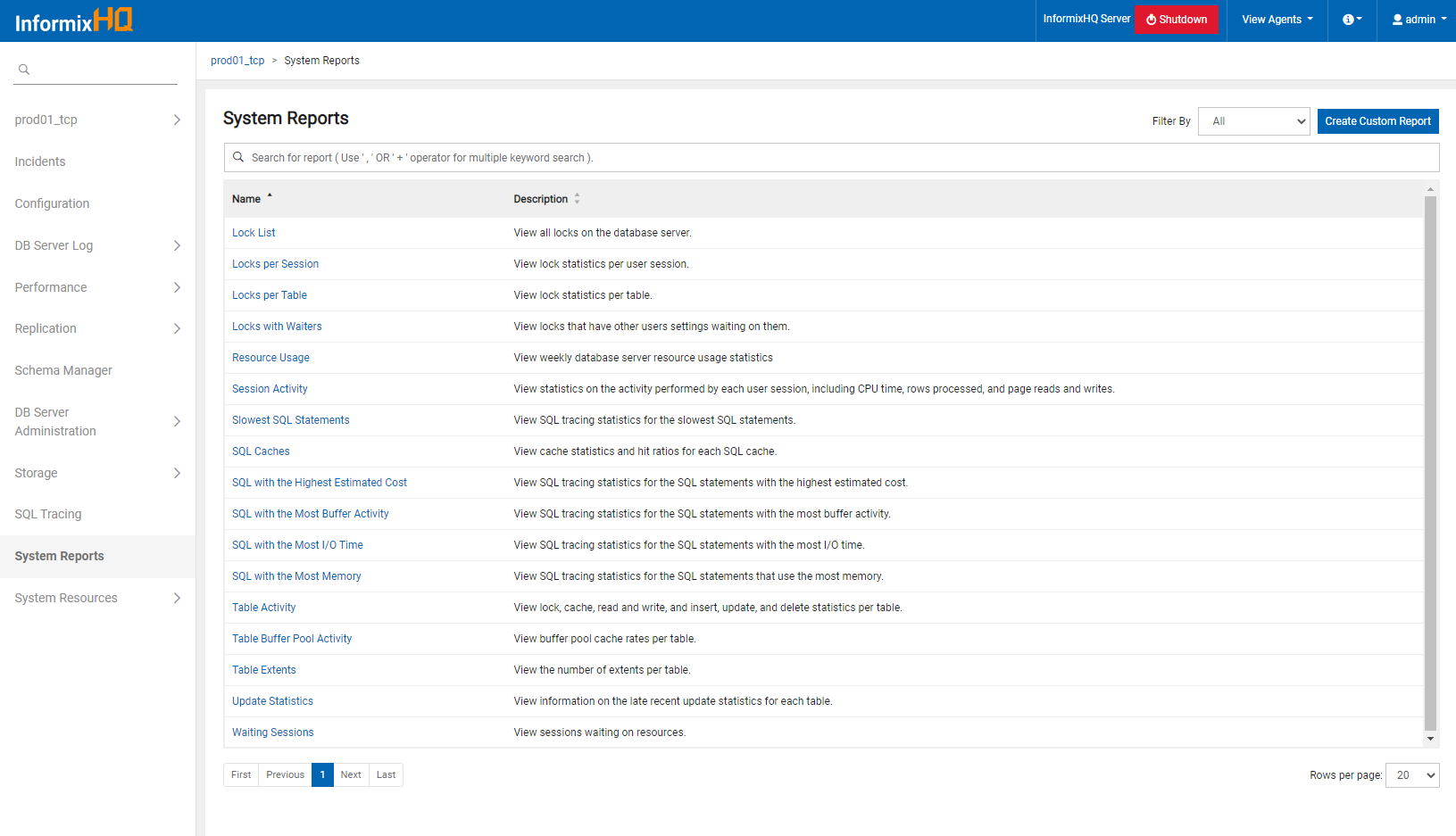 International Informix User Group
We speak Informix
Options Available with SQEXPLAIN
Optimizer Directives – AVOID_EXECUTE

Generate query plan without executing SQL, useful for  getting query plans for inserts, updates and delete where  data is manipulated, but you do not want to change data

Example:
set explain on AVOID_EXECUTE;
SQL Statement
International Informix User Group
We speak Informix
Options Available with Set Explain
Set Explain Enhancements

You can turn on/off explain statistics thru the onconfig parameter  “EXPLAIN_STAT”.
0 – Disables the display of query statistics
1 – Enables the display of query statistics

You can also set it with the following statement:
SET EXPLAIN STATISTICS

When this is enabled, the inclusion of the “Query Statistics” section in the explain  output file. It shows the query plan’s estimated number of rows and the actual  number of rows returned.
International Informix User Group
We speak Informix
Options Available with Set Explain  Query Statistics
QUERY:
select * from partsupp
where ps_partkey >= 1 and ps_partkey <= 100 and ps_suppkey >= 0 and ps_suppkey <= 100000 and ps_availqty >= 1000 and ps_availqty <= 1000000  Estimated Cost: 49
Estimated # of Rows Returned: 360
informix.partsupp: INDEX PATH
Index Keys: ps_partkey ps_suppkey ps_availqty (Key-First) (Serial, fragments: ALL)
Lower Index Filter: informix.partsupp.ps_partkey >= 1 AND (informix.partsupp.ps_availqty >= 1000 ) AND (informix.partsupp.ps_suppkey >= 0 )  Upper Index Filter: informix.partsupp.ps_partkey <= 100 AND (informix.partsupp.ps_availqty <= 1000000 ) AND (informix.partsupp.ps_suppkey
<=100000 )
Index Key Filters: (informix.partsupp.ps_availqty >= 1000 ) AND (informix.partsupp.ps_availqty <= 1000000 ) AND  (informix.partsupp.ps_suppkey <= 100000 ) AND (informix.partsupp.ps_suppkey >= 0 )
Query statistics:
-----------------
Table map :
----------------------------
Internal name	Table name
--------------------------------------
t1	partsupp


type	table rows_prod est_rows rows_scan	time	est_cost
------------------------------------------------------------------------------------------------  scan	t1	26	360	26	00:00:00	49
International Informix User Group
We speak Informix
Dynamic Set Explain
Dynamically set explain on for a session
onmode –Y {session id} {0|1}	(0 – Off/1 – On)
Output is to a file “sqexplain.out.{session id}
With Informix 11 there are a couple changes:
An additional value “2” (explain without statistics for session,  displays query plan only)
Also, you can specify the file name and directory that you want the  explain output to be sent:
onmode –Y {session id} {0|1|2} {filename}

This is a great feature to allow you to see the SQL statements executed and  the explain plan for each SQL statement.
NOTE: make sure that you only have this turned on for a short period of  time, it creates a large file.
International Informix User Group
We speak Informix
Set	Explain Output
Add “set explain on” before the statement you want to  examine

You can specify the directory that you want the file to go:
set explain file to “filename”

Review the “set explain” output:
UNIX: The file “sqexplain.out” will be generated in the  directory that you run the query from
Windows: Look for a file “username.out” in the  directory on the UNIX server
%INFORMIXDIR%\sqexpln
International Informix User Group
We speak Informix
Set	Explain Output
Query – Displays the executed query and indicates  whether “set optimization” was set to high or low

Directives Followed – Lists any directives used for  the query

Estimated Cost – An estimated of the amount of
work for the query.	The number does not translate  into time.	Only compare to same query not others.

Estimated number of rows returned – An estimate
of the number of rows returned, number based on  information from system catalog tables
International Informix User Group
We speak Informix
Set	Explain Output
Numbered List – The order in which tables are  accessed, followed by the access method (index  or sequential scan)

Index Keys – The columns used as filters or  indexes

Query Statistics – Enabled by onconfig  parameter “EXPLAIN_STAT”
International Informix User Group
We speak Informix
Examples of Explain Plans
The following slides will show tuning of SQL  based on the following scenarios:
Functions causing index to not be used
Criteria from views causing sequential scans
Using “in” causes sequential scans
Use of Directives
Use of substrings in queries
Use of functions in queries
Using a better index (Creation of new index)
International Informix User Group
We speak Informix
Functions cause index to not be	used
QUERY:
SELECT DISTINCT BUSINESS_UNIT, VOUCHER_ID, INVOICE_ID, GROSS_AMT,
INVOICE_DT, VENDOR_NAME_SHORT, VENDOR_ID, NAME1, VOUCHER_STYLE,  ENTRY_STATUS_SRH
FROM PS_VOUCHER_SRCH_VW  WHERE BUSINESS_UNIT=‘GH'
AND UPPER(INVOICE_ID) LIKE UPPER('KURT') || '%' ESCAPE '\'
ORDER BY INVOICE_ID, BUSINESS_UNIT, VOUCHER_ID DESC FOR READ ONLY
Estimated Cost: 55943  Estimated # of Rows Returned: 1
Temporary Files Required For: Order By
sysadm.ps_vendor: SEQUENTIAL SCAN
sysadm.ps_voucher: INDEX PATH


Filters: (sysadm.ps_voucher.entry_status IN ('P' , 'R' , 'T' )AND UPPER(sysadm.ps_voucher.invoice_id ) LIKE 'KURT%' ESCAPE '\' )


Index Keys: vendor_id vendor_setid business_unit (Serial, fragments: ALL)

Lower Index Filter: ((sysadm.ps_voucher.vendor_id = sysadm.ps_vendor.vendor_id AND sysadm.ps_voucher.vendor_setid =  sysadm.ps_vendor.setid ) AND sysadm.ps_voucher.business_unit = ‘GH' )
NESTED LOOP JOIN
International Informix User Group
We speak Informix
Resolution: Function causes index to not be used
QUERY:

SELECT DISTINCT BUSINESS_UNIT, VOUCHER_ID, INVOICE_ID, GROSS_AMT,  INVOICE_DT, VENDOR_NAME_SHORT, VENDOR_ID, NAME1, VOUCHER_STYLE,  ENTRY_STATUS_SRH
FROM PS_VOUCHER_SRCH_VW  WHERE BUSINESS_UNIT=‘GH'
AND INVOICE_ID LIKE 'KURT' || '%' ESCAPE '\'
ORDER BY INVOICE_ID, BUSINESS_UNIT, VOUCHER_ID DESC FOR READ ONLY
Estimated Cost: 35009  Estimated # of Rows Returned: 1
Temporary Files Required For: Order By

sysadm.ps_voucher: INDEX PATH
Filters: sysadm.ps_voucher.entry_status IN ('P' , 'R' , 'T' )

Index Keys: business_unit invoice_id (Serial, fragments: ALL)
Lower Index Filter: (sysadm.ps_voucher.business_unit = ‘GH' AND sysadm.ps_voucher.invoice_id LIKE 'KURT%' ESCAPE '\' )

sysadm.ps_vendor: INDEX PATH

Index Keys: vendor_id setid (Serial, fragments: ALL)
Lower Index Filter: (sysadm.ps_voucher.vendor_id = sysadm.ps_vendor.vendor_id AND sysadm.ps_voucher.vendor_setid =
sysadm.ps_vendor.setid )  NESTED LOOP JOIN
International Informix User Group
We speak Informix
Resolution: Function causes index  to not be used
Another way is to add a function which converts a character to all upper case and  change the index to include the use of the function.

CREATE FUNCTION upper_idx(char_up char(20))  RETURNING char(20) WITH (not variant);  DEFINE char_out char(20);
LET char_out = upper(char_up);  RETURN char_out;
END FUNCTION;


CREATE INDEX upper_idx on ps_vendor(business_unit, (upper_idx(invoice_id))
USING btree;
International Informix User Group
We speak Informix
Criteria used to select from views causes Sequential Scans
QUERY:

SELECT BUSINESS_UNIT,INV_ITEM_ID,CM_BOOK,DT_TIMESTAMP,SEQ_NBR,  CM_DT_TIMESTAMP_A,CM_SEQ_NBR_A,CM_ORIG_TRANS_DATE,CONSIGNED_FLAG,  STORAGE_AREA,INV_LOT_ID,SERIAL_ID,CM_RECEIPT_QTY,CM_DEPLETE_QTY, CM_ONHAND_QTY
FROM PS_CM_ONHAND_VW  WHERE BUSINESS_UNIT = 'RPRO'
AND INV_ITEM_ID = '05-04-CVC-6-KINS'  AND CM_BOOK = 'FIN'
AND CONSIGNED_FLAG = 'N'
AND CM_ONHAND_QTY > 0
ORDER BY CM_ORIG_TRANS_DATE, CM_DT_TIMESTAMP_A, CM_SEQ_NBR_A FOR READ ONLY

Estimated Cost: 8425
Estimated # of Rows Returned: 1
Temporary Files Required For: Order By Group By

sysadm.ps_cm_deplete: SEQUENTIAL SCAN

sysadm.ps_cm_receipts: INDEX PATH
(1) Index Keys: business_unit inv_item_id cm_book dt_timestamp seq_nbr cm_dt_timestamp_a cm_seq_nbr_a
(Serial, fragments: ALL)
Lower Index Filter: ((((((sysadm.ps_cm_receipts.dt_timestamp = sysadm.ps_cm_deplete.cm_dt_timestamp AND
sysadm.ps_cm_receipts.cm_dt_timestamp_a = sysadm.ps_cm_deplete.cm_dt_timestamp_a ) AND sysadm.ps_cm_receipts.inv_item_id =
sysadm.ps_cm_deplete.inv_item_id ) AND sysadm.ps_cm_receipts.seq_nbr = sysadm.ps_cm_deplete.cm_seq_nbr ) AND
sysadm.ps_cm_receipts.cm_seq_nbr_a = sysadm.ps_cm_deplete.cm_seq_nbr_a ) AND sysadm.ps_cm_receipts.business_unit =
sysadm.ps_cm_deplete.business_unit ) AND sysadm.ps_cm_receipts.cm_book = sysadm.ps_cm_deplete.cm_book )  NESTED LOOP JOIN
International Informix User Group
We speak Informix
Resolution to Criteria used for view causes Sequential Scans
QUERY:
SELECT BUSINESS_UNIT,INV_ITEM_ID,CM_BOOK,DT_TIMESTAMP,SEQ_NBR,
CM_DT_TIMESTAMP_A,CM_SEQ_NBR_A,CM_ORIG_TRANS_DATE,CONSIGNED_FLAG,  STORAGE_AREA,INV_LOT_ID,SERIAL_ID,CM_RECEIPT_QTY,CM_DEPLETE_QTY,  CM_ONHAND_QTY
FROM PS_CM_ONHAND_VW  WHERE BUSINESS_UNIT = 'RPRO'  AND INV_ITEM_ID = '04X35-X-042'  AND CM_BOOK = 'FIN'
AND CONSIGNED_FLAG = 'N'
--AND CM_ONHAND_QTY > 0
ORDER BY CM_ORIG_TRANS_DATE, CM_DT_TIMESTAMP_A, CM_SEQ_NBR_A FOR READ ONLY

Estimated Cost: 10
Estimated # of Rows Returned: 1
Temporary Files Required For: Order By Group By
1) sysadm.ps_cm_deplete: INDEX PATH
(1) Index Keys: business_unit inv_item_id cm_book dt_timestamp seq_nbr cm_dt_timestamp cm_seq_nbr cm_dt_timestamp_a cm_seq_nbr_a
(Serial,
fragments: ALL)
Lower Index Filter: ((sysadm.ps_cm_deplete.inv_item_id = '04X35-X-042' AND sysadm.ps_cm_deplete.business_unit = 'RPRO' ) AND
sysadm.ps_cm_deplete.cm_book = 'FIN' )
2) sysadm.ps_cm_receipts: INDEX PATH
Filters: sysadm.ps_cm_receipts.consigned_flag = 'N'
(1) Index Keys: business_unit inv_item_id cm_book dt_timestamp seq_nbr cm_dt_timestamp_a cm_seq_nbr_a (Serial, fragments: ALL)
Lower Index Filter: ((((((sysadm.ps_cm_receipts.inv_item_id = sysadm.ps_cm_deplete.inv_item_id AND sysadm.ps_cm_receipts.dt_timestamp =
sysadm.ps_cm_deplete.cm_dt_timestamp ) AND sysadm.ps_cm_receipts.seq_nbr = sysadm.ps_cm_deplete.cm_seq_nbr ) AND
sysadm.ps_cm_receipts.cm_dt_timestamp_a = sysadm.ps_cm_deplete.cm_dt_timestamp_a ) AND sysadm.ps_cm_receipts.cm_seq_nbr_a =
sysadm.ps_cm_deplete.cm_seq_nbr_a ) AND sysadm.ps_cm_receipts.business_unit = sysadm.ps_cm_deplete.business_unit ) AND
sysadm.ps_cm_receipts.cm_book = sysadm.ps_cm_deplete.cm_book )  NESTED LOOP JOIN
International Informix User Group
We speak Informix
View used in Query
CREATE VIEW "sysadm".ps_cm_onhand_vw  (business_unit,inv_item_id,cm_book,dt_timestamp,seq_nbr,cm_dt_timestamp_a, …….

cm_onhand_qty) AS

SELECT x1.business_unit ,x1.inv_item_id ,x1.cm_book ,x1.cm_dt_timestamp, …….

(x0.qty_base - sum(x1.qty_base) )

FROM "sysadm".ps_cm_receipts x0 ,"sysadm".ps_cm_deplete x1  WHERE (((((((x0.business_unit = x1.business_unit )
AND (x0.inv_item_id = x1.inv_item_id ) )  AND (x0.cm_book = x1.cm_book) )
AND (x0.dt_timestamp = x1.cm_dt_timestamp ) )
AND (x0.seq_nbr = x1.cm_seq_nbr ) )
AND (x0.cm_dt_timestamp_a = x1.cm_dt_timestamp_a) )  AND (x0.cm_seq_nbr_a = x1.cm_seq_nbr_a ) )
GROUP BY x1.business_unit ,x1.inv_item_id ,x1.cm_book ,x1.cm_dt_timestamp ,
x1.cm_seq_nbr,x0.cm_dt_timestamp_a ,x0.cm_seq_nbr_a ,  x0.cm_orig_trans_date,x0.consigned_flag ,x0.storage_area ,  x0.inv_lot_id ,x0.serial_id,x0.qty_base ;
International Informix User Group
We speak Informix
Using “in” causes Sequential Scans
QUERY:

SELECT inv3_invno  FROM inv3
WHERE 448050 IN (inv3_physcode,inv3_altphys1,inv3_altphys2)


Estimated Cost: 157852
Estimated # of Rows Returned: 566880


1) informix.cus3: SEQUENTIAL SCAN
Filters: 448050 IN (informix.inv3.inv3_physcode , informix.inv3.inv3_altphys1 , informix.inv3.inv3_altphys2 )  Query statistics:


Table map :
-
Internal name
Table name
-
t1	inv3
type	table rows_prod est_rows rows_scan time
est_cost
scan	t1
21
566880	2096652	00:01.26 157852
International Informix User Group
We speak Informix
Resolution to Criteria used for	Using  “in” Causes Sequential Scans
First, I created two new indexes

create index ixinv3_altphys1 on inv3(inv3_altphys1)
create index ixinv3_altphys2 on inv3(inv3_altphys2)

Then I changed the query to use “or” instead of “in”
International Informix User Group
We speak Informix
Resolution to Criteria used for	Using  “in” Causes Sequential Scans
QUERY:
SELECT inv3_invno  FROM inv3
WHERE (inv3_physcode = 448050  or inv3_altphys1 = 448050
or inv3_altphys2 = 448050)

Estimated Cost: 13
Estimated # of Rows Returned: 9

informix.inv3: INDEX PATH

Index Name: informix.ixinv3_physcode
Index Keys: inv3_physcode (Serial, fragments: ALL)
Lower Index Filter: informix.inv3.inv3_physcode = 448050

Index Name: informix.ixinv3_altphys2
Index Keys: inv3_altphys2 (Serial, fragments: ALL)
Lower Index Filter: informix.inv3.inv3_altphys2 = 448050

Index Name: informix.ixinv3_altphys1
Index Keys: inv3_altphys1 (Serial, fragments: ALL)  Lower Index Filter: informix.inv3.inv3_altphys1 = 448050
International Informix User Group
We speak Informix
Resolution to Criteria used for	Using  “in” Causes Sequential Scans
Query statistics:


Table map :
Internal name

t1	inv3
Table name
type	table	rows_prod	est_rows	rows_scan	time	est_cost
----------------------------------------------------------------------------------  scan	t1	21	9	21	00:00.24	13
International Informix User Group
We speak Informix
Use of Directives for	Queries
QUERY:

SELECT D.BUSINESS_UNIT, D.VENDOR_SETID, E.VENDOR_ID, E.NAME1, E.NAME2, VNDR_LOC  FROM PS_PAYMENT_TBL A, PS_PYMNT_VCHR_XREF B, PS_VOUCHER_LINE C,
PS_VOUCHER D, PS_VENDOR E, PS_VENDOR_LOC F  WHERE A.BANK_SETID = B.BANK_SETID
AND A.BANK_CD = B.BANK_CD
AND A.BANK_ACCT_KEY = B.BANK_ACCT_KEY  AND A.PYMNT_ID = B.PYMNT_ID
AND B.BUSINESS_UNIT = C.BUSINESS_UNIT  AND B.VOUCHER_ID = C.VOUCHER_ID
AND C.BUSINESS_UNIT = D.BUSINESS_UNIT  AND C.VOUCHER_ID = D.VOUCHER_ID
AND E.VENDOR_ID = D.VENDOR_ID
AND A.PYMNT_STATUS = 'P'
AND A.PYMNT_DT BETWEEN '01-01-2020' AND '12-31-2020'  AND D.BUSINESS_UNIT IN ('CAT',‘SNCPY')
AND E.SETID = F.SETID
AND E.VENDOR_ID = F.VENDOR_ID  AND C.WTHD_CD <> F.WTHD_CD

Estimated Cost: 57005  Estimated # of Rows Returned: 1
International Informix User Group
We speak Informix
Use of Directives in Queries
informix.f: INDEX PATH
Filters: informix.f.effdt = <subquery>
Index Keys: setid vendor_id vndr_loc effdt (desc) eff_status (Serial, fragments: ALL)
informix.e: INDEX PATH
Index Keys: vendor_id setid (Serial, fragments: ALL)
Lower Index Filter: (informix.e.vendor_id = informix.f.vendor_id AND informix.e.setid = informix.f.setid ) NESTED LOOP JOIN
informix.d: INDEX PATH
Filters: informix.d.business_unit IN ('CAT' , ‘SNCPY' )
Index Keys: vendor_id vendor_setid entry_status (Serial, fragments: ALL)
Lower Index Filter: informix.d.vendor_id = informix.f.vendor_id NESTED LOOP JOIN
informix.c: INDEX PATH
Filters: informix.c.wthd_cd != informix.f.wthd_cd
Index Keys: business_unit voucher_id (desc) voucher_line_num (Serial, fragments: ALL)
Lower Index Filter: (informix.c.voucher_id = informix.d.voucher_id AND informix.c.business_unit = informix.d.business_unit ) NESTED LOOP JOIN
informix.b: INDEX PATH
Index Keys: business_unit voucher_id (desc) pymnt_id bank_cd bank_acct_key (Serial, fragments: ALL)
Lower Index Filter: (informix.b.voucher_id = informix.c.voucher_id AND informix.b.business_unit = informix.d.business_unit )  NESTED LOOP JOIN
informix.a: INDEX PATH
Filters: ((informix.a.pymnt_dt >= 01/01/2020 AND informix.a.pymnt_status = 'P' ) AND informix.a.pymnt_dt <= 12/31/2020 )

Index Keys: pymnt_id (desc) bank_acct_key bank_cd bank_setid (Serial, fragments: ALL)
Lower Index Filter: (((informix.a.pymnt_id = informix.b.pymnt_id AND informix.a.bank_acct_key = informix.b.bank_acct_key ) AND informix.a.bank_cd =
informix.b.bank_cd ) AND informix.a.bank_setid = informix.b.bank_setid ) NESTED LOOP JOIN
International Informix User Group
We speak Informix
Use of Directives in Queries
QUERY:
SELECT --+ORDERED
D.BUSINESS_UNIT, D.VENDOR_SETID, E.VENDOR_ID, E.NAME1, E.NAME2, B.VNDR_LOC  FROM PS_PAYMENT_TBL A, PS_PYMNT_VCHR_XREF B, PS_VOUCHER_LINE C,
PS_VOUCHER D, PS_VENDOR E, PS_VENDOR_LOC F  WHERE A.BANK_SETID = B.BANK_SETID
AND A.BANK_CD = B.BANK_CD
AND A.BANK_ACCT_KEY = B.BANK_ACCT_KEY  AND A.PYMNT_ID = B.PYMNT_ID
AND B.BUSINESS_UNIT = C.BUSINESS_UNIT
AND B.VOUCHER_ID = C.VOUCHER_ID
AND C.BUSINESS_UNIT = D.BUSINESS_UNIT  AND C.VOUCHER_ID = D.VOUCHER_ID
AND E.VENDOR_ID = D.VENDOR_ID  AND A.PYMNT_STATUS = 'P'
AND A.PYMNT_DT BETWEEN '01-01-2020' AND '12-31-2020'
AND D.BUSINESS_UNIT IN ('CAT',‘SNCPY')  AND E.SETID = F.SETID
AND E.VENDOR_ID = F.VENDOR_ID
AND C.WTHD_CD <> F.WTHD_CD

DIRECTIVES FOLLOWED:  ORDERED
DIRECTIVES NOT FOLLOWED:
Estimated Cost: 70888  Estimated # of Rows Returned: 1
(Cost of Original Query: 57005)
International Informix User Group
We speak Informix
Use of Directives in Queries
informix.a: INDEX PATH
Filters: informix.a.pymnt_status = 'P'
Index Keys: pymnt_dt name1 remit_setid currency_pymnt (Serial, fragments: ALL)  Lower Index Filter: informix.a.pymnt_dt >= 01/01/2020
Upper Index Filter: informix.a.pymnt_dt <= 12/31/2020
informix.b: INDEX PATH
Filters: informix.b.business_unit IN ('CAT' , ‘SNCPY' )
Index Keys: bank_setid bank_cd bank_acct_key pymnt_id (Serial, fragments: ALL)
Lower Index Filter: (((informix.a.pymnt_id = informix.b.pymnt_id AND informix.a.bank_acct_key = informix.b.bank_acct_key ) AND informix.a.bank_cd
= informix.b.bank_cd ) AND informix.a.bank_setid = informix.b.bank_setid ) NESTED LOOP JOIN
informix.c: INDEX PATH
Index Keys: business_unit voucher_id (desc) voucher_line_num (Serial, fragments: ALL)
Lower Index Filter: (informix.b.voucher_id = informix.c.voucher_id AND informix.b.business_unit = informix.c.business_unit ) NESTED LOOP JOIN
informix.d: INDEX PATH
Index Keys: voucher_id (desc) business_unit invoice_id (Serial, fragments: ALL)
Lower Index Filter: (informix.b.voucher_id = informix.d.voucher_id AND informix.b.business_unit = informix.d.business_unit ) NESTED LOOP JOIN
informix.e: INDEX PATH
Index Keys: vendor_id setid (Serial, fragments: ALL)
Lower Index Filter: informix.e.vendor_id = informix.d.vendor_id NESTED LOOP JOIN
informix.f: INDEX PATH
Filters: (informix.c.wthd_cd != informix.f.wthd_cd AND informix.f.effdt = <subquery> )
Index Keys: setid vendor_id vndr_loc effdt (desc) eff_status (Serial, fragments: ALL)
Lower Index Filter: (informix.e.vendor_id = informix.f.vendor_id AND informix.e.setid = informix.f.setid ) NESTED LOOP JOIN
International Informix User Group
We speak Informix
Use of	Substrings  Best index not	Used
QUERY:

SELECT ACLNL.MONETARY_AMOUNT  FROM PS_CM_ACCTG_LINE ACLNL  WHERE ACLNL.BUSINESS_UNIT = ‘ABCDE'  AND ACLNL.PRODUCTION_ID = '12334'
AND SUBSTR(ACLNL.ACCOUNT,1,3) IN ( '085' , '334', '072' )

Estimated Cost: 49722  Estimated # of Rows Returned: 1

informix.aclnl: INDEX PATH

)) Filters: (informix.aclnl.production_id = '12334' AND SUBSTR (informix.aclnl.account , 1 , 3 ) IN ('085' , '334' , '072'

Index Keys: business_unit cm_book gl_distrib_status budget_hdr_status cm_iu_status	(Serial, fragments: ALL)  Lower Index Filter: informix.aclnl.business_unit = ‘ABCDE'
International Informix User Group
We speak Informix
Resolution for Substrings
QUERY:

SELECT ACLNL.MONETARY_AMOUNT  FROM PS_CM_ACCTG_LINE ACLNL  WHERE ACLNL.BUSINESS_UNIT = ‘ABCDE'  AND ACLNL.PRODUCTION_ID = '12334'  AND (ACLNL.ACCOUNT matches '085*'  OR ACLNL.ACCOUNT matches '334*'
OR ACLNL.ACCOUNT matches '072*' )

Estimated Cost: 3
Estimated # of Rows Returned: 1

informix.aclnl: INDEX PATH

Index Keys: business_unit production_id account	(Key-First) (Serial, fragments: ALL)  Lower Index Filter: (informix.aclnl.production_id = '12334’
AND informix.aclnl.business_unit = ‘ABCDE' )
Key-First Filters: (((informix.aclnl.account MATCHES '085*’
OR informix.aclnl.account MATCHES '334*' ) OR informix.aclnl.account MATCHES '072*' ) )
International Informix User Group
We speak Informix
Use of Functions in Queries Cause Specific Index not to be used
QUERY:
SELECT od.order_id AS order_id,od.club_model_id AS club_model_id,od.purchase_type_cd AS
purchase_type_cd,od.order_status_cd AS order_status_cd,  EXTEND(od.create_ts, YEAR TO DAY) AS create_ts,price AS price,  shipping_amt AS shipping_amt,od.session_id AS session_id
FROM order_detail od, order_header oh  WHERE oh.source_id != -1
AND oh.source_id IS NOT NULL  AND oh.source_id != 23150010
AND EXTEND(od.create_ts, YEAR TO DAY) = '2004-05-17‘

AND od.order_id = oh.order_id  AND club_model_id = 10
AND (purchase_type_cd = 'CLUB' OR purchase_type_cd = 'SEYMOS'
OR purchase_type_cd = 'DCSSORC' OR purchase_type_cd = 'SHVSSORC'  OR purchase_type_cd = 'DDVSSORC' OR purchase_type_cd = 'HSACNUF')

Estimated Cost: 546168
Estimated # of Rows Returned: 67774
International Informix User Group
We speak Informix
Use of Functions in Queries Cause Specific Indexes not to be used
informix.od: INDEX PATH
Filters: (EXTEND (informix.od.create_ts ,year to day) = datetime(2020-05-17) year to day

AND (((((informix.od.purchase_type_cd = 'CLUB'  OR informix.od.purchase_type_cd = 'SEYMOS' )  OR informix.od.purchase_type_cd = 'DCSSORC' )  OR informix.od.purchase_type_cd = 'SHVSSORC' )  OR informix.od.purchase_type_cd = 'DDVSSORC' )  OR informix.od.purchase_type_cd = 'HSACNUF' ) )

Index Keys: club_model_id	(Serial, fragments: ALL)  Lower Index Filter: informix.od.club_model_id = 10

informix.oh: INDEX PATH
Filters: (informix.oh.source_id != -1 AND (informix.oh.source_id IS NOT NULL  AND informix.oh.source_id != 23150010 ) )

Index Keys: order_id	(Serial, fragments: ALL)
Lower Index Filter: informix.oh.order_id = informix.od.order_id  NESTED LOOP JOIN
International Informix User Group
We speak Informix
Resolution to Using Functions in Queries
QUERY:

SELECT od.order_id AS order_id,od.club_model_id AS club_model_id,  od.purchase_type_cd AS purchase_type_cd,od.order_status_cd AS order_status_cd,
EXTEND(od.create_ts, YEAR TO DAY) AS create_ts,price AS price, shipping_amt ASshipping_amt,od.session_id AS
session_id
FROM order_detail od, order_header oh  WHERE oh.source_id != -1
AND oh.source_id IS NOT NULL  AND oh.source_id != 23150010
AND (od.create_ts >= ‘2020-05-17 00:00:00.000‘ AND od.create_ts <= ‘2020-05-17 23:59:59.999')

AND od.order_id = oh.order_id  AND club_model_id = 10
AND (purchase_type_cd = 'CLUB' OR purchase_type_cd = 'SEYMOS'
OR purchase_type_cd = 'DCSSORC' OR purchase_type_cd = 'SHVSSORC'  OR purchase_type_cd = 'DDVSSORC' OR purchase_type_cd = 'HSACNUF')
Estimated Cost: 2
Estimated # of Rows Returned: 1
(Original Query Cost: 546168)
International Informix User Group
We speak Informix
Resolution to Using Functions in Queries
informix.od: INDEX PATH

Index Keys: create_ts purchase_type_cd order_status_cd club_model_id  (Key-First) (Serial, fragments: ALL)
Lower Index Filter: informix.od.create_ts >= datetime(2020-05-17 00:00:00.000) year to fraction(3)
Upper Index Filter: informix.od.create_ts <= datetime(2020-05-17 23:59:59.999) year to fraction(3)  Key-First Filters: ((((((informix.od.purchase_type_cd = 'CLUB'
OR informix.od.purchase_type_cd = 'SEYMOS' )
OR informix.od.purchase_type_cd = 'DCSSORC' )  OR informix.od.purchase_type_cd = 'SHVSSORC' )  OR informix.od.purchase_type_cd = 'DDVSSORC' )  OR informix.od.purchase_type_cd = 'HSACNUF' ) )  AND (informix.od.club_model_id = 10 )

informix.oh: INDEX PATH

Filters: (informix.oh.source_id != -1 AND (informix.oh.source_id IS NOT NULL  AND informix.oh.source_id != 23150010 ) )

Index Keys: order_id   (Serial, fragments: ALL)
Lower Index Filter: informix.oh.order_id = informix.od.order_id  NESTED LOOP JOIN
International Informix User Group
We speak Informix
Using a Better Index
QUERY:
------
select club_model_id, order_status_cd, count(distinct order_id) as  order_count
from order_detail
where create_ts >= ‘2020-09-30 00:00:00.000‘ and create_ts < ‘2020-10-02 00:00:00.000'  and purchase_type_cd = 'CASH'
and order_status_cd not in ('REJ', ‘ACCP')  group by 1,2
order by 1,2

Estimated Cost: 407
Estimated # of Rows Returned: 1
Temporary Files Required For: Order By Group By

informix.order_detail: INDEX PATH

Filters: (informix.order_detail.create_ts >= datetime(2020-09-30 00:00:00.000) year to fraction(3)  AND (informix.order_detail.create_ts < datetime(2020-10-02 00:00:00.000) year to fraction(3)  AND informix.order_detail.order_status_cd NOT IN (‘REJ' , ‘ACCP' )) )

Index Keys: purchase_type_cd   (Serial, fragments: ALL)
Lower Index Filter: informix.order_detail.purchase_type_cd = 'CASH'
International Informix User Group
We speak Informix
Resolution to Using a Better Index
QUERY: (AFTER ADDING A NEW INDEX)
------
select club_model_id, order_status_cd, count(distinct order_id) as  order_count
from order_detail
where create_ts >= ‘2020-09-30 00:00:00.000'
and create_ts < ‘2020-10-02 00:00:00.000'  and purchase_type_cd = 'CASH'
and order_status_cd not in ('REJ', ‘ACCP')  group by 1,2
order by 1,2

Estimated Cost: 3
Estimated # of Rows Returned: 1
Temporary Files Required For: Order By Group By

informix.order_detail: INDEX PATH

Index Keys: create_ts purchase_type_cd order_status_cd club_model_id (Key-First) (Serial, fragments: ALL)
Lower Index Filter: informix.order_detail.create_ts >= datetime(2020-09-30 00:00:00.000) year to fraction(3)  Upper Index Filter: informix.order_detail.create_ts < datetime(2020-10-02 00:00:00.000) year to fraction(3)
Key-First Filters: (informix.order_detail.order_status_cd NOT IN ('REJ' , ‘ACCP' )) AND  (informix.order_detail.purchase_type_cd = 'CASH'
International Informix User Group
We speak Informix
Subquery – Slows Query
ORIGINAL QUERY:

SELECT	*
FROM doc
WHERE doc_date	BETWEEN ‘2020-03-15 09:00'
AND ‘2020-03-31 09:00'
AND doc_num IN (SELECT DISTINCT r_doc_num
FROM rev
WHERE re_op_id= ‘johnsmith')  ORDER BY doc_num DESC;
International Informix User Group
We speak Informix
Subquery – Slows Query
CHANGED QUERY:

SELECT	*
FROM doc
WHERE doc_date	BETWEEN ‘2020-02-15 08:42'
AND ‘2020-02-29 08:42'
AND doc_num IN (SELECT DISTINCT r_doc_num
FROM rev
WHERE re_op_id= ‘johnsmith'
AND doc_num = r_doc_num)  ORDER BY doc_num DESC;
International Informix User Group
We speak Informix
Methods for	Improving SQL  Performance
Use Multi-Index Scans
Utilize temp tables when have large “IN” clause
Utilize PDQPRIORITY
Utilize DS_NONPDQ_QUERY_MEM
International Informix User Group
We speak Informix
Methods for	Improving SQL  Performance
MULTI-INDEX SCANS

With Multi-Index scans if you have a query that  has multiple criteria in the where clause and you  have indexes with those columns, the optimizer  can utilize multiple indexes at once to improve  the performance of the query.
International Informix User Group
We speak Informix
Methods for Improving SQL Performance
SELECT *
FROM fmexcp
WHERE (fxc_catno = 'JJMA028'
OR fxc_manuno =  OR fxc_vendno =  OR fxc_custno =  OR fxc_referral =
1789
0
34514112
173225
OR fxc_prodcode =	199  OR fxc_hcpcs = 'A6021'  OR fxc_inscode = 14
OR (fxc_agency = 0 AND fxc_agencyloc = 0)  OR (fxc_custtype =	4510)
AND TODAY between fxc_begdate AND fxc_enddate

Estimated Cost: 179383
Estimated # of Rows Returned: 24343

1) informix.fmexcp: SEQUENTIAL SCAN
Filters: (((((((((((informix.fmexcp.fxc_hcpcs = 'A6021' OR informix.fmexcp.fxc_catno = 'JJMA028’ )  OR informix.fmexcp.fxc_prodcode = 199 ) OR informix.fmexcp.fxc_inscode = 14 )
OR informix.fmexcp.fxc_referral = 173225 ) OR informix.fmexcp.fxc_manuno = 1789 )  OR informix.fmexcp.fxc_vendno = 0 ) OR informix.fmexcp.fxc_custtype = 4510 )
OR informix.fmexcp.fxc_custno = 34514112) OR (informix.fmexcp.fxc_agency = 0
AND informix.fmexcp.fxc_agencyloc = 0 ) ) AND informix.fmexcp.fxc_enddate >= TODAY )  AND informix.fmexcp.fxc_begdate <= TODAY )
International Informix User Group
We speak Informix
Methods for Improving SQL Performance
Query statistics:
Table map :
Internal name
Table name
t1
fmexcp
type
table
rows_prod est_rows rows_scan
time
est_cost
scan	t1
4979
24343	20	96794	00:03.10	179383
International Informix User Group
We speak Informix
Methods for Improving SQL Performance
Here are the current indexes on the table:

create index fxc_idx0 on fmexcp (fxc_catno)	using btree in indx;
create index fxc_idx1 on fmexcp (fxc_manuno)  create index fxc_idx2 on fmexcp (fxc_vendno)  create index fxc_idx3 on fmexcp (fxc_custno)  create index fxc_idx4 on fmexcp (fxc_referral)
using btree in indx;  using btree in indx;  using btree in indx;  using btree in indx;
create index fxc_idx5 on fmexcp (fxc_prodcode)	using btree in indx;
create index fxc_idx6 on fmexcp (fxc_inscode)  create index fxc_idx7 on fmexcp (fxc_agency)
using btree in indx;  using btree in indx;
create index fxc_idx8 on fmexcp (fxc_agencyloc)  create index fxc_idx9 on fmexcp (fxc_custtype)
using btree in indx;  using btree in indx;
International Informix User Group
We speak Informix
Methods for Improving SQL Performance
SELECT *
FROM fmexcp
OR fxc_hcpcs = 'A6021‘
OR fxc_inscode = 14
OR (fxc_agency = 0 AND fxc_agencyloc = 0)  OR (fxc_custtype =	4510)
AND TODAY between fxc_begdate AND fxc_enddate
Index  Index  Index
create index fxc_idx0 on fmexcp (fxc_catno)	using btree in indx;
create index fxc_idx1 on fmexcp (fxc_manuno)  create index fxc_idx2 on fmexcp (fxc_vendno)  create index fxc_idx3 on fmexcp (fxc_custno)  create index fxc_idx4 on fmexcp (fxc_referral)
using btree in indx;  using btree in indx;  using btree in indx;  using btree in indx;
create index fxc_idx5 on fmexcp (fxc_prodcode)			using btree in indx;  create index fxc_idx6 on fmexcp (fxc_inscode)		using btree in indx;  create index fxc_idx7 on fmexcp (fxc_agency)	using btree in indx;
create index fxc_idx8 on fmexcp (fxc_agencyloc)  create index fxc_idx9 on fmexcp (fxc_custtype)
using btree in indx;  using btree in indx;
International Informix User Group
We speak Informix
Methods for Improving SQL Performance
Added the following index:
create index fxc_idx10 on fmexcp (fxc_hcpcs)
using btree	in indx;
International Informix User Group
We speak Informix
Methods for Improving SQL Performance
SELECT *
FROM fmexcp
WHERE (fxc_catno = 'JJMA028'
OR fxc_manuno =  OR fxc_vendno =  OR fxc_custno =  OR fxc_referral =
1789
0
34514112
173225
OR fxc_prodcode =	199  OR fxc_hcpcs = 'A6021'  OR fxc_inscode = 14
OR (fxc_agency = 0 AND fxc_agencyloc = 0)  OR (fxc_custtype =	4510)
AND TODAY between fxc_begdate AND fxc_enddate

Estimated Cost: 1166
Estimated # of Rows Returned: 1445
International Informix User Group
We speak Informix
Methods for Improving SQL Performance
informix.fmexcp: INDEX PATH

Filters: (informix.fmexcp.fxc_enddate >= TODAY AND informix.fmexcp.fxc_begdate <= TODAY )

Index Name: root.fxc_idx0
Index Keys: fxc_catno	(Serial, fragments: ALL)
Lower Index Filter: informix.fmexcp.fxc_catno = 'JJMA028'

Index Name: root.fxc_idx5
Index Keys: fxc_prodcode	(Serial, fragments: ALL)
Lower Index Filter: informix.fmexcp.fxc_prodcode = 199

Index Name: root.fxc_idx6
Index Keys: fxc_inscode	(Serial, fragments: ALL)
Lower Index Filter: informix.fmexcp.fxc_inscode = 14

Index Name: informix.fxc_idx10
Index Keys: fxc_hcpcs	(Serial, fragments: ALL)
Lower Index Filter: informix.fmexcp.fxc_hcpcs = 'A6021'

Index Name: root.fxc_idx4
Index Keys: fxc_referral	(Serial, fragments: ALL)
Lower Index Filter: informix.fmexcp.fxc_referral = 173225
International Informix User Group
We speak Informix
Methods for Improving SQL Performance
Index Name: root.fxc_idx1
Index Keys: fxc_manuno	(Serial, fragments: ALL)
Lower Index Filter: informix.fmexcp.fxc_manuno = 1789

Index Name: root.fxc_idx2
Index Keys: fxc_vendno	(Serial, fragments: ALL)
Lower Index Filter: informix.fmexcp.fxc_vendno = 0

Index Name: root.fxc_idx9
Index Keys: fxc_custtype	(Serial, fragments: ALL)
Lower Index Filter: informix.fmexcp.fxc_custtype = 4510
Index Name: root.fxc_idx3
Index Keys: fxc_custno	(Serial, fragments: ALL)
Lower Index Filter: informix.fmexcp.fxc_custno = 34514112

Index Name: root.fxc_idx7
Index Keys: fxc_agency	(Serial, fragments: ALL)  Lower Index Filter: informix.fmexcp.fxc_agency = 0  PostIndex Filter:informix.fmexcp.fxc_agencyloc = 0
International Informix User Group
We speak Informix
Methods for Improving SQL Performance
Query statistics:

Table map :
Internal name	Table name

t1	fmexcp

type	table	rows_prod	est_rows	rows_	scan	time

scan	t1	4979	1445	4979	00:00.02
est_cost
1167
International Informix User Group
We speak Informix
Utilize PDQ Priority – DSS Queries
SET PDQPRIORITY 100;

SELECT accnt, pc, cntrl_wd, mfree, uauto, salestype  FROM vid_tran
WHERE substr(accnt,11,1) = '7'
AND (magz <> '' OR magz IS NOT NULL)  AND (pc LIKE 'BV1%' OR pc LIKE 'DA2%'
OR pc LIKE 'DVM%' )
AND (cntrl_wd BETWEEN 118530 AND 119335)


Estimated Cost: 2485223
Estimated # of Rows Returned: 6067559

Maximum Threads: 3
International Informix User Group
We speak Informix
Utilize DS_NONPDQ_QUERY_MEM
The onconfig parameter DS_NONPDQ_QUERY_MEM is a powerful tool.

Setting this query correctly can improve performance of your  NON-PDQ query.

This allows you to perform sorts in memory vs disk.

To correctly set it, you need to set the DS_TOTAL_MEMORY and then set DS_NONPDQ_QUERY_MEM to up to 25% of it.
International Informix User Group
We speak Informix
Utilize DS_NONPDQ_QUERY_MEM
DS_NONPDQ_QUERY_MEM = 50,000
session
id	user	tty  324499 indprod -
#RSAM	total	used  pid	hostname threads memory
27952	prodtu 1	2367488
dynamic  memory	 explain  2328592	off
tid	name	rstcb	flags	curstk status
25339601 sqlexec c0000002b2c9ac18 ---PR-- 1842583336 sleeping(Forever)  Memory pools	count 2
name	class addr	totalsize freesize #allocfrag #freefrag  324499		V	c0000002b60be040 2306048	34848	4315	157
1
4048	7
used  41344
20384
324499_SORT  V	c0000002b59a3040 61440
name  sort  sql
sqscb info  scb
free		used  34144
80
name  sqscb	0
srtmembuf	0
free
0
0
sqscb	optofc pdqpriority sqlstats optcompind directives
c0000002b5be61d0 c0000002cb9d7030 0	0	0	0	1
324499 SELECT	elstest	CR Wait 600 0	0	9.03 Off

Current SQL statement :
select unique b.* from tmp_fids a, name_init b where a.fid = b.fid
International Informix User Group
We speak Informix
Utilize DS_NONPDQ_QUERY_MEM
DS_NONPDQ_QUERY_MEM 500,000
session
id	user	tty  16354	vijays -
#RSAM	total	used  pid	hostname threads memory
dynamic  memory	explain  2458128	off
16777	prodtu 1	2490368
Memory pools	count 2
name	class addr
16354	V
totalsize freesize #allocfrag #freefrag
c0000001a12a4040 2244608	27536	4211	82
2
16354_SORT_ V
c0000001b3df5040 245760	4704	7
name  sort  sql
free		used  34128
80
name  sqscb	0
srtmembuf	0
used  56080
204064
free
0
0
(vs 20384 with 50,000 DS_NONPDQ_QUERY_MEM)
sqscb info
scb	sqscb
optofc pdqpriority sqlstats optcompind directives
c0000001ad54a8c0 c0000001a12af030 0	0	0	0	1
16354 SELECT
elstest
CR Wait 600 0	0	9.03 Off
Current SQL statement :
select unique b.* from tmp_fids a, name_init b where a.fid = b.fid and
a.fid > 0
International Informix User Group
We speak Informix
Utilize DS_NONPDQ_QUERY_MEM
In one case at a client, by increasing 
 DS_NONPDQ_QUERY_MEM

From 128 to 50000

The query time for a specific query went from 2.5  seconds down to .25 seconds.
Also, the wait on I/O from “top” output went from  2% to basically 0.
International Informix User Group
We speak Informix
DBSPACETEMP - Change
You can now have temp dbspaces with different page sizes
International Informix User Group
We speak Informix
New SMI Table See Temp space Usage
There is a new SMI table:

syssesiontemppsaceusage

It contains information about each session’s temp space usage for both implicit and explicit temp tables.
International Informix User Group
We speak Informix
New SMI Table See Temp space Usage
The output is:
select * from syssessiontempspaceusage
sid        200
flags    	0x000499
partition	0x034961
table		test:informix:customer
allocate pages	20
International Informix User Group
We speak Informix
Summary
Using SQL Statement Cache

Review reads on tables
Tracing SQL in Informix
Informix HQ – SQL Tracing
SQL Explain Plans Tuning
Use of PDQ and NON_PDQ
New TEMP DBSPACE Functionality
International Informix User Group
We speak Informix
Questions?
Jeff Filippi
Integrated Data Consulting, LLC
jeff.filippi@itdataconsulting.com  www.itdataconsulting.com
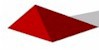 International Informix User Group
We speak Informix
Thank You
Informix Tech Talks by the IIUG 
on YouTube
We have launched a new channel on YouTube for Informix Users!  Please subscribe to our channel on YouTube to stay informed. This will be a place for Informix how-to videos. 


Subscribe at: https://www.youtube.com/c/InformixTechTalksbytheIIUG